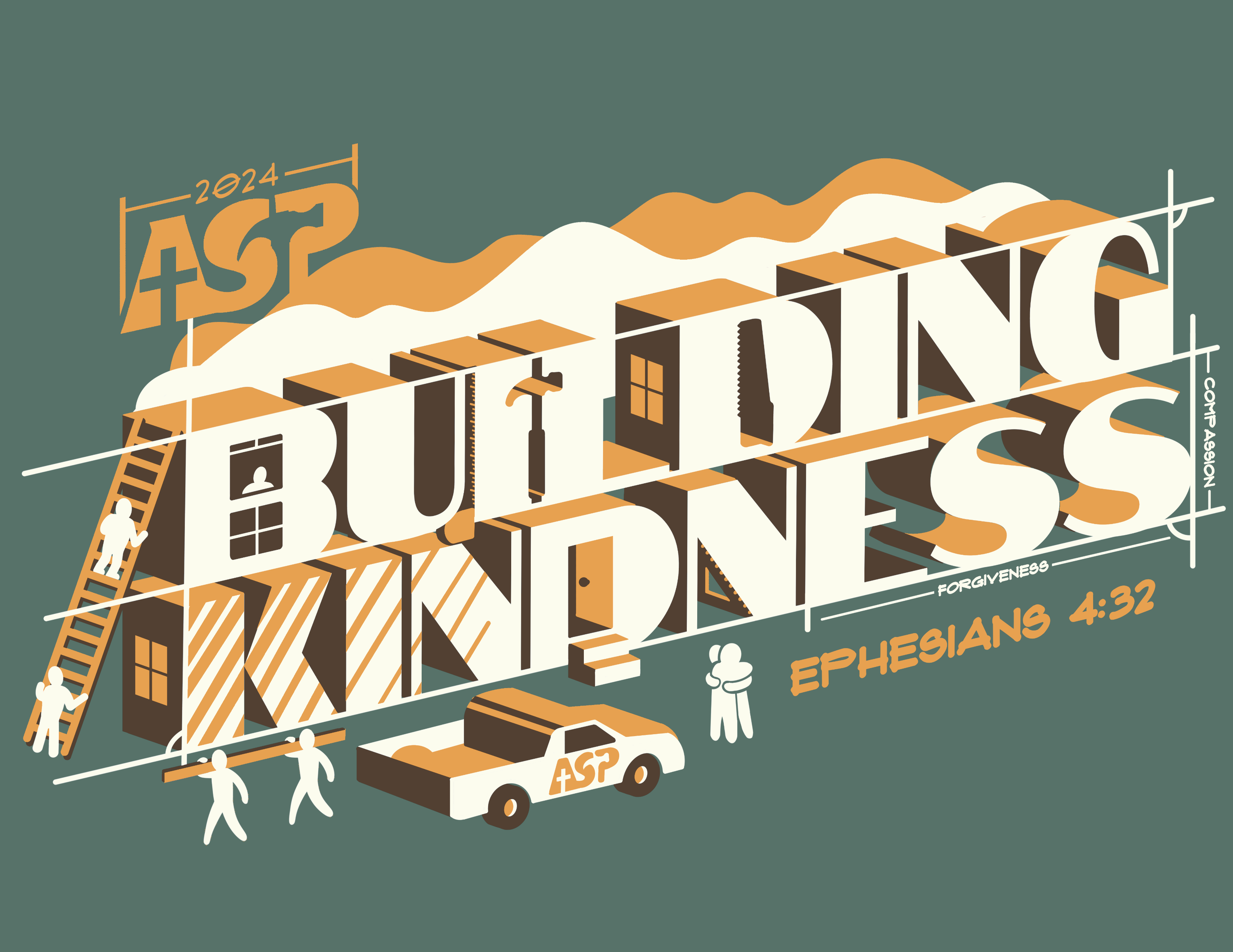 God of new life and new possibilities, 
We give you thanks as we prepare for what we know about our ASP week of service, and we give thanks for what we don’t yet know and are wondering about. We are getting excited as our departure day gets closer and we want to know everything. What will we experience, who will we meet, how will we learn everything we need to know? Hold us close in your love God and help us be open to new experiences, relationships, and learning new things. Open our hearts to the newness of your incredible love for us and help us grow in love for you. We pray all this in the name of Jesus who calls us to embrace kindness and compassion. Amen.
Transform
Transform
An ASP Perspective
Romans 12:2
“Be transformed by the renewing of your minds, so that you may discern what is the will of God, What is good and acceptable and perfect.”
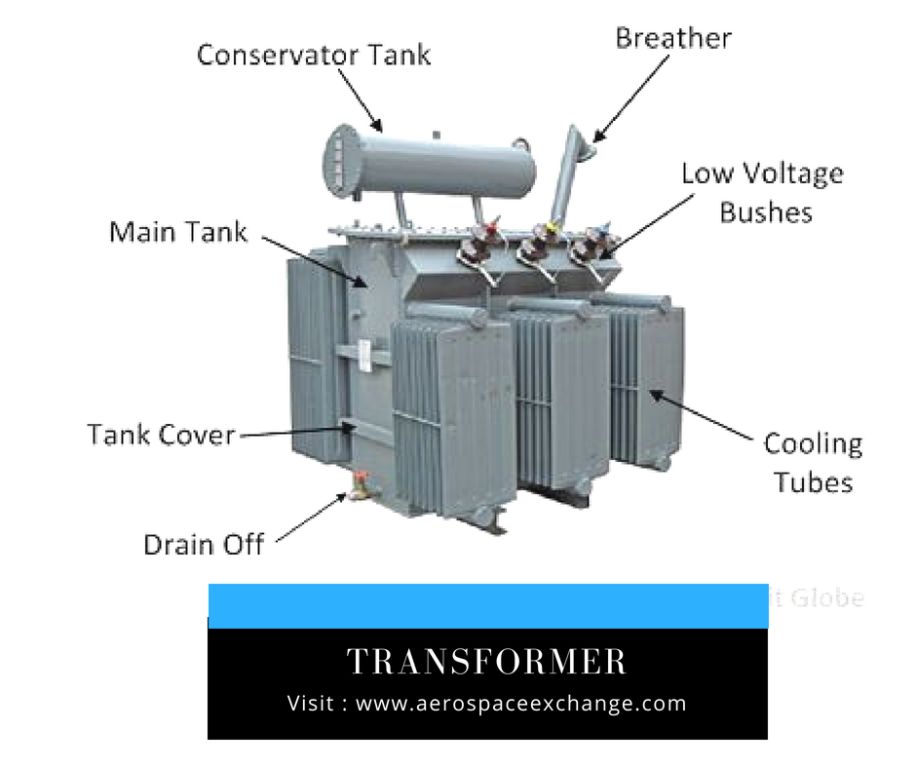 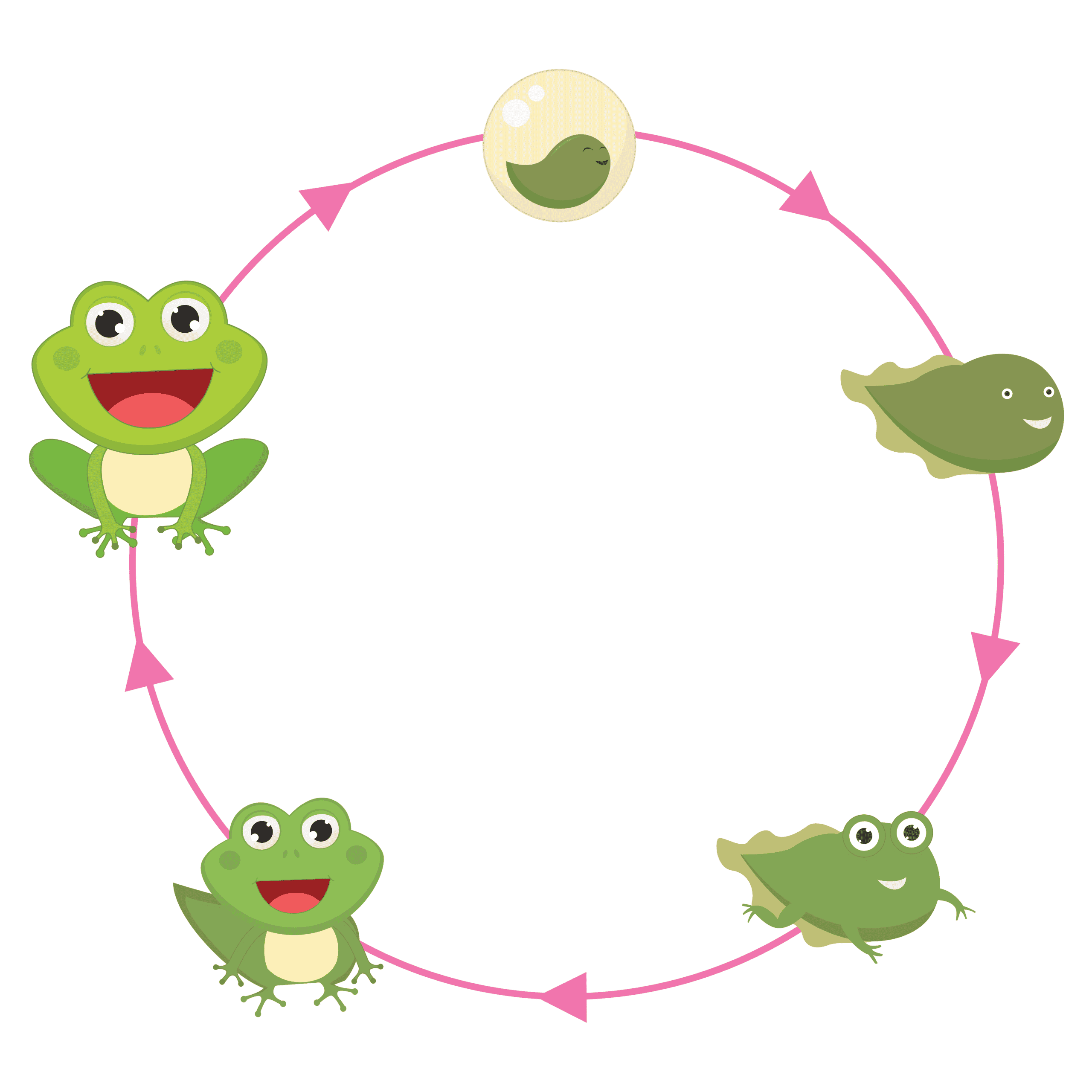 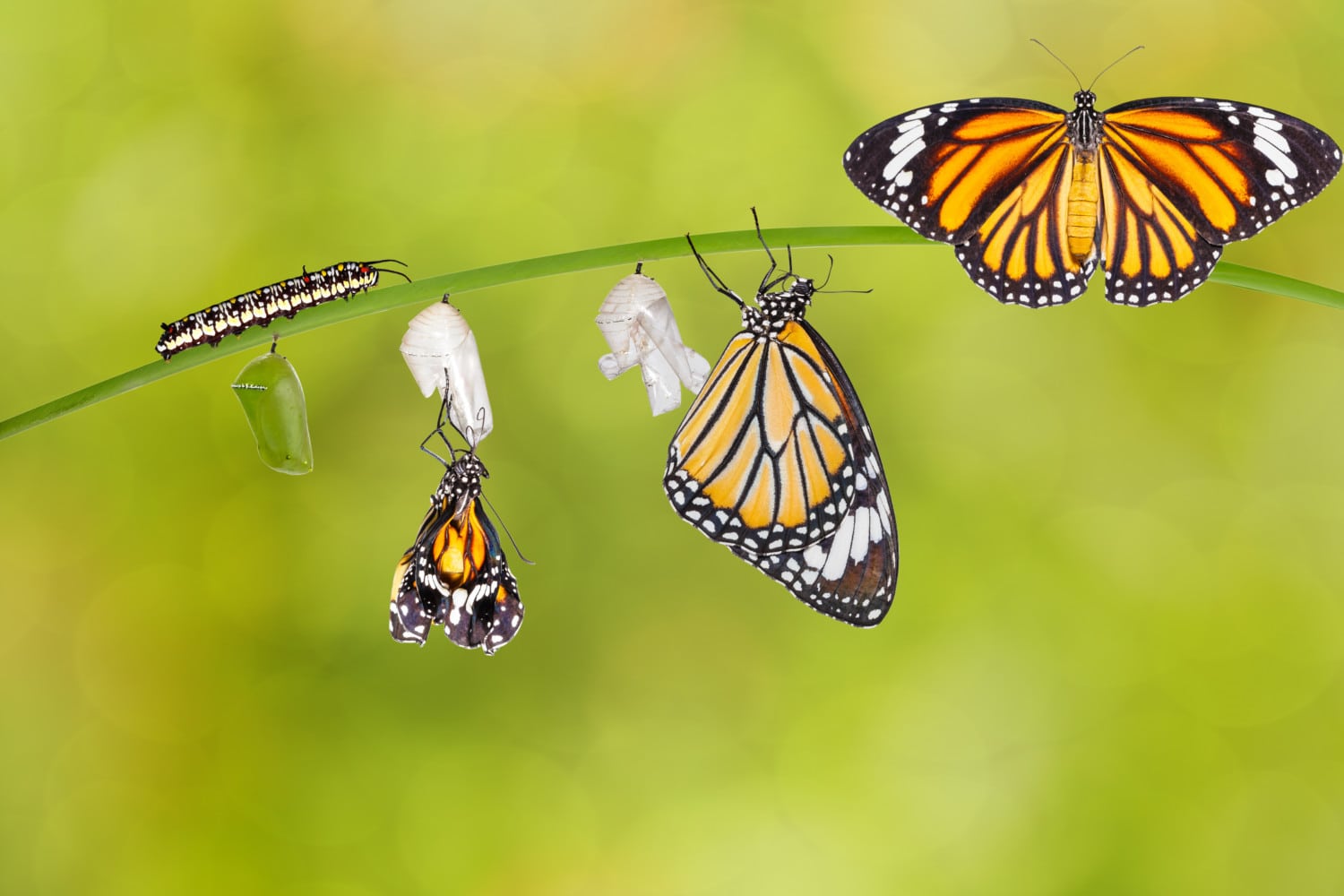 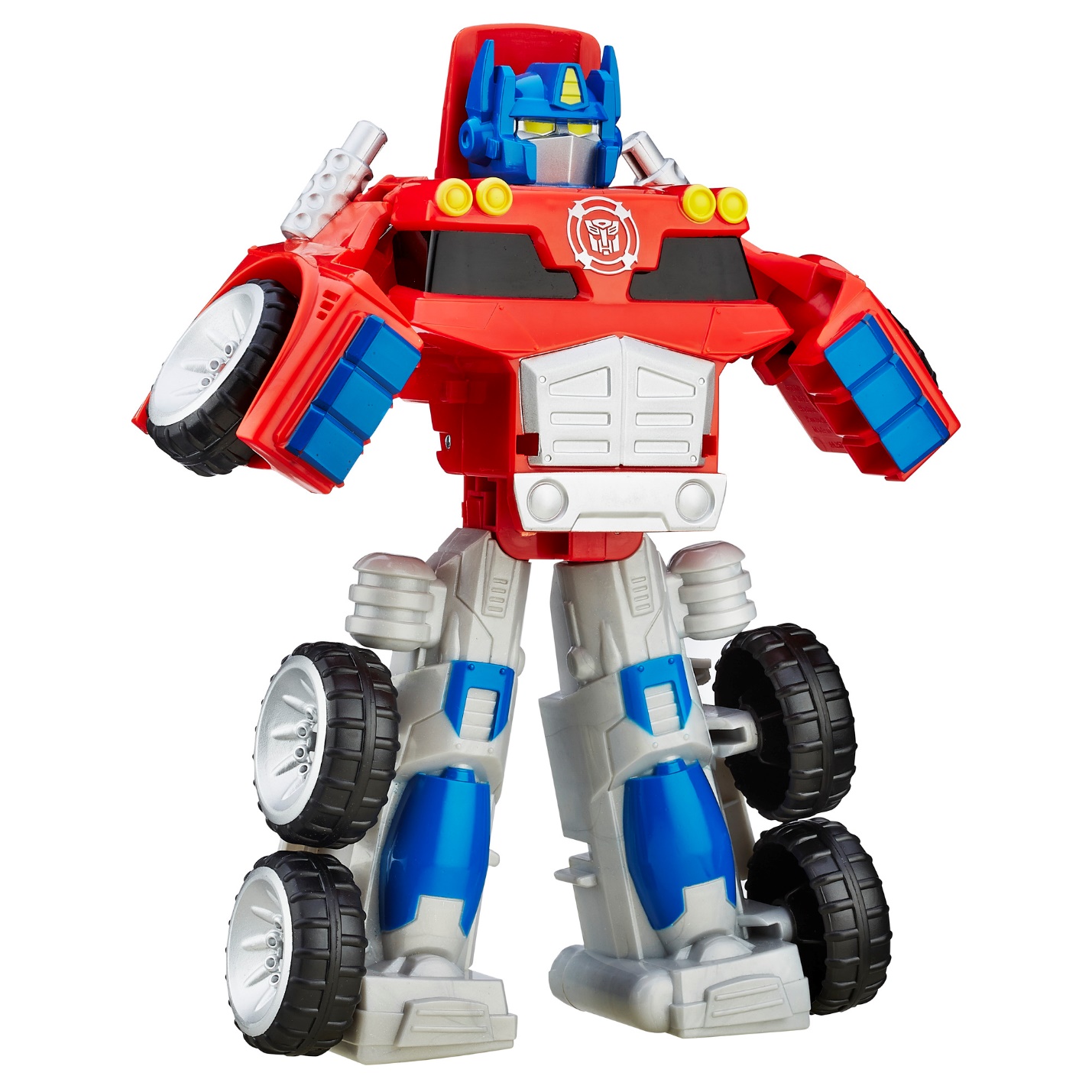 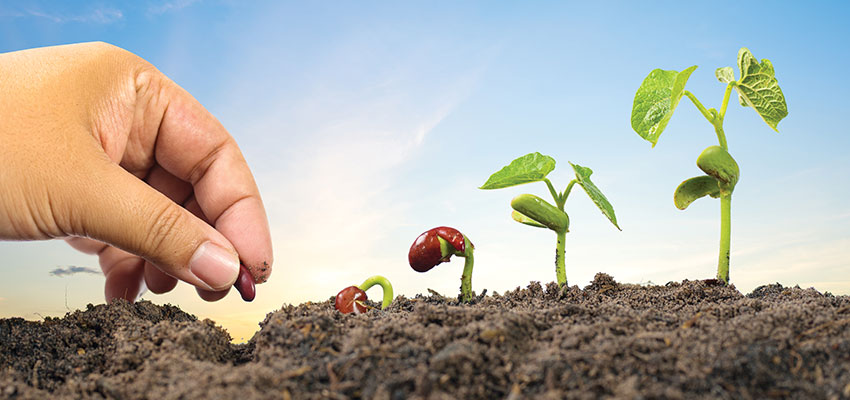 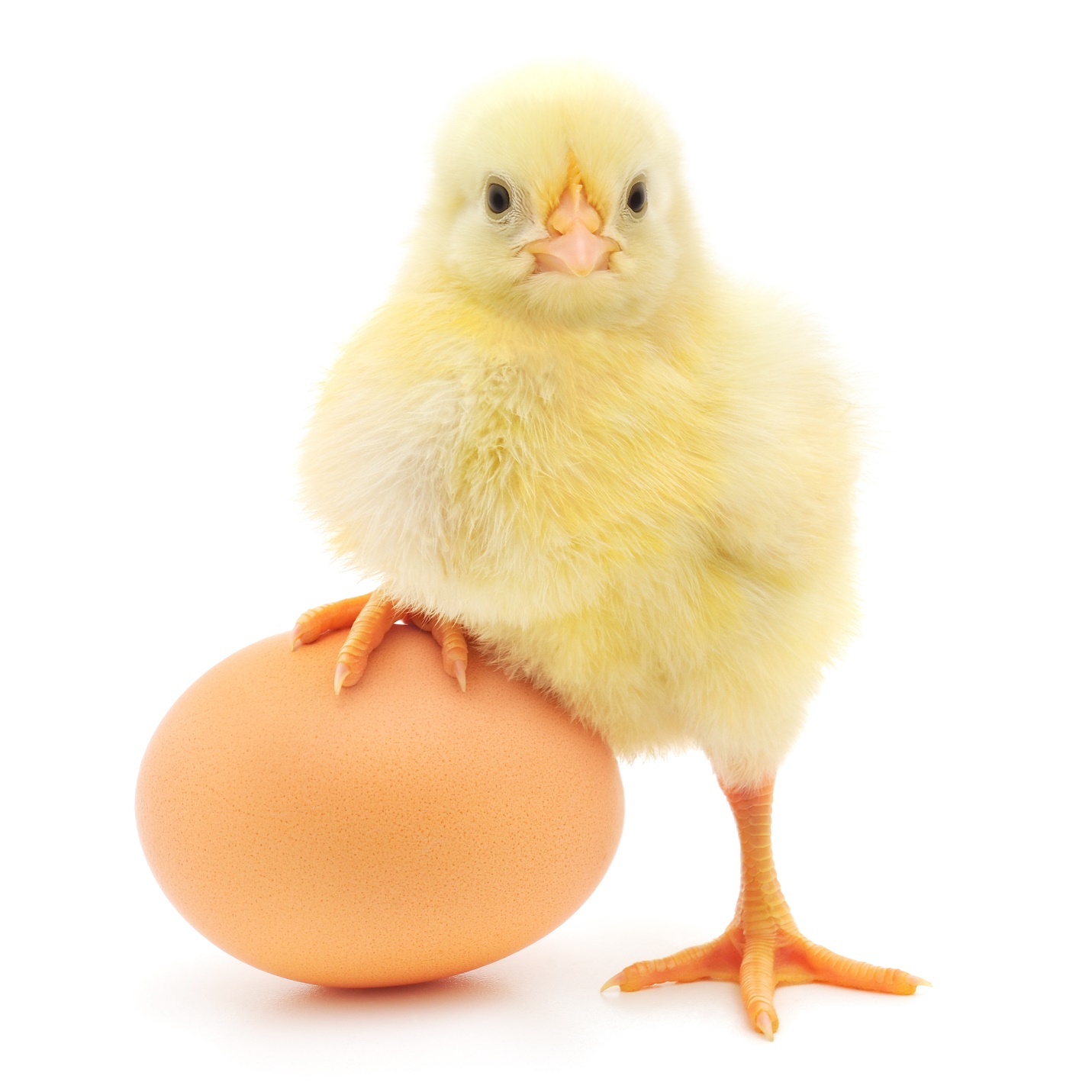 Closing Prayer
Let us pray:  
May God bless us with discomfort at easy answers, half-truths, and superficial relationships, so that we may live deep within our hearts. 
May God bless us with anger at injustice, oppression, and exploitation of people, so that we may work for justice, freedom, and peace. 
May God bless us with tears to shed for those who suffer from pain, rejection, hunger, and war, so that we may reach out our hands to comfort them and turn their pain into joy. 
And may God bless us with enough foolishness to believe that we can make a difference in this world, so that we can do what others claim cannot be done, to bring justice and kindness to all our children and the poor. Amen.